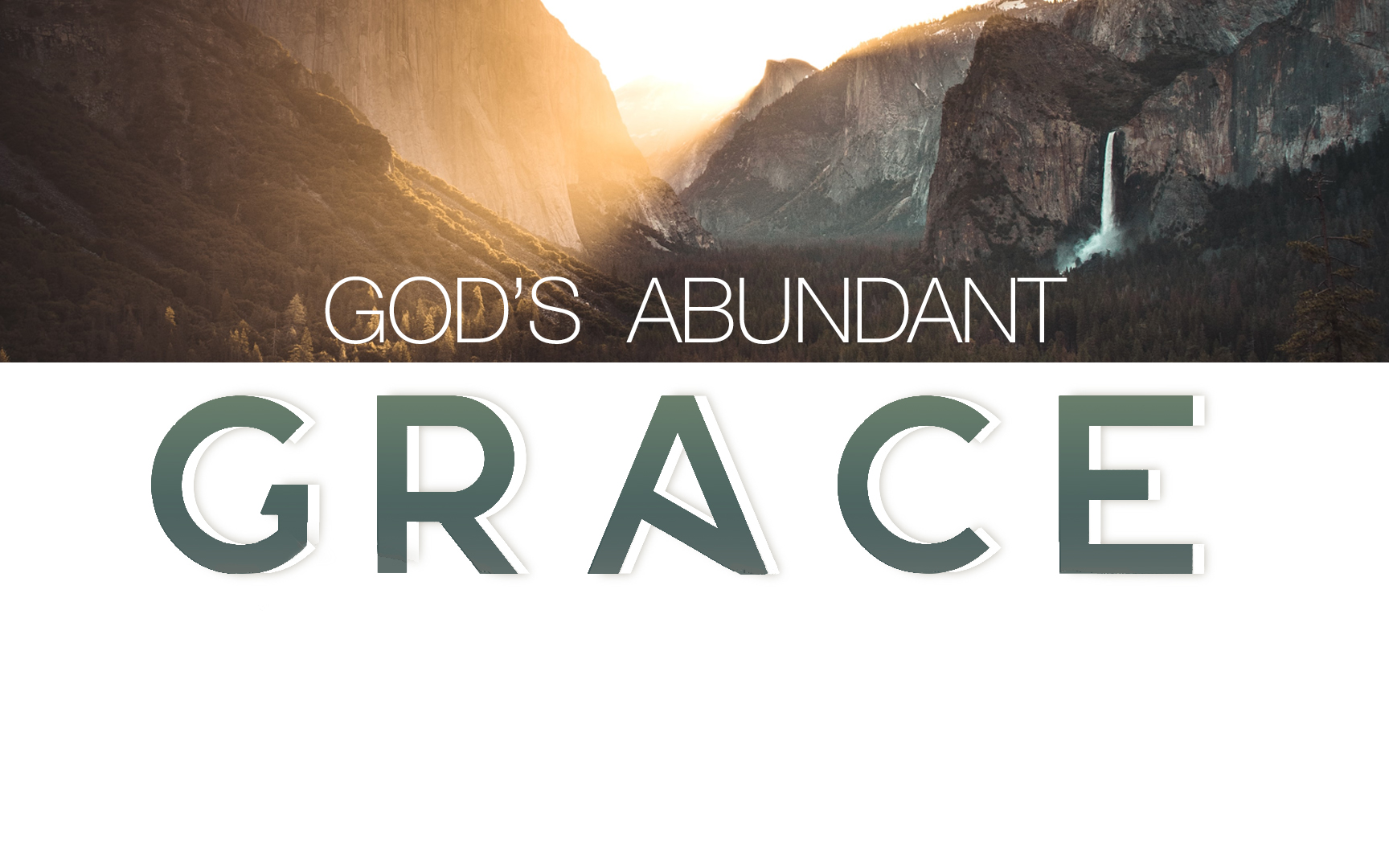 Lesson 3: Grace in the Sacrifice & Victory of Jesus
Review: Titus 3:4-8
Admiration
4 But when the kindness of God our Savior and His love for mankind appeared, 
5 He saved us, not on the basis of deeds which we have done in righteousness, but according to His mercy, by the washing of regeneration and renewing by the Holy Spirit, 
6 whom He poured out upon us richly through Jesus Christ our Savior, 
7 so that being justified by His grace we would be made heirs according to the hope of eternal life. 
8 This is a trustworthy statement; and concerning these things I want you to speak confidently, so that those who have believed God will be careful to engage in good deeds.
Action
Accomplishment
Purpose/Results
[Speaker Notes: This may seem simplistic – but please trust me – IT BECOMES SO HELPFUL to really SEE how Paul organizes his thoughts to TELL US ABOUT GOD’S GRACE…]
Review: Seeing God’s Grace
God’s grace can be described as: God’s admirable character, to act with kindness we do not deserve, to accomplish what we cannot alone.
[Speaker Notes: This may seem simplistic – but please trust me – IT BECOMES SO HELPFUL to really SEE how Paul organizes his thoughts to TELL US ABOUT GOD’S GRACE…]
Review: We See Grace In Jesus
Jesus is full of grace and truth…
God responds favorably to our return…
God forgives what we can never pay…
God rewards with more than we deserve…
God invites all to come…
God is patient and sees a bright future for us…
[Speaker Notes: John 1
Matthew 11,
Luke 15
Matthew 18
Matthew 20
Matthew 22
Luke 13 (Fig Tree)
John 21 – Peter restored]
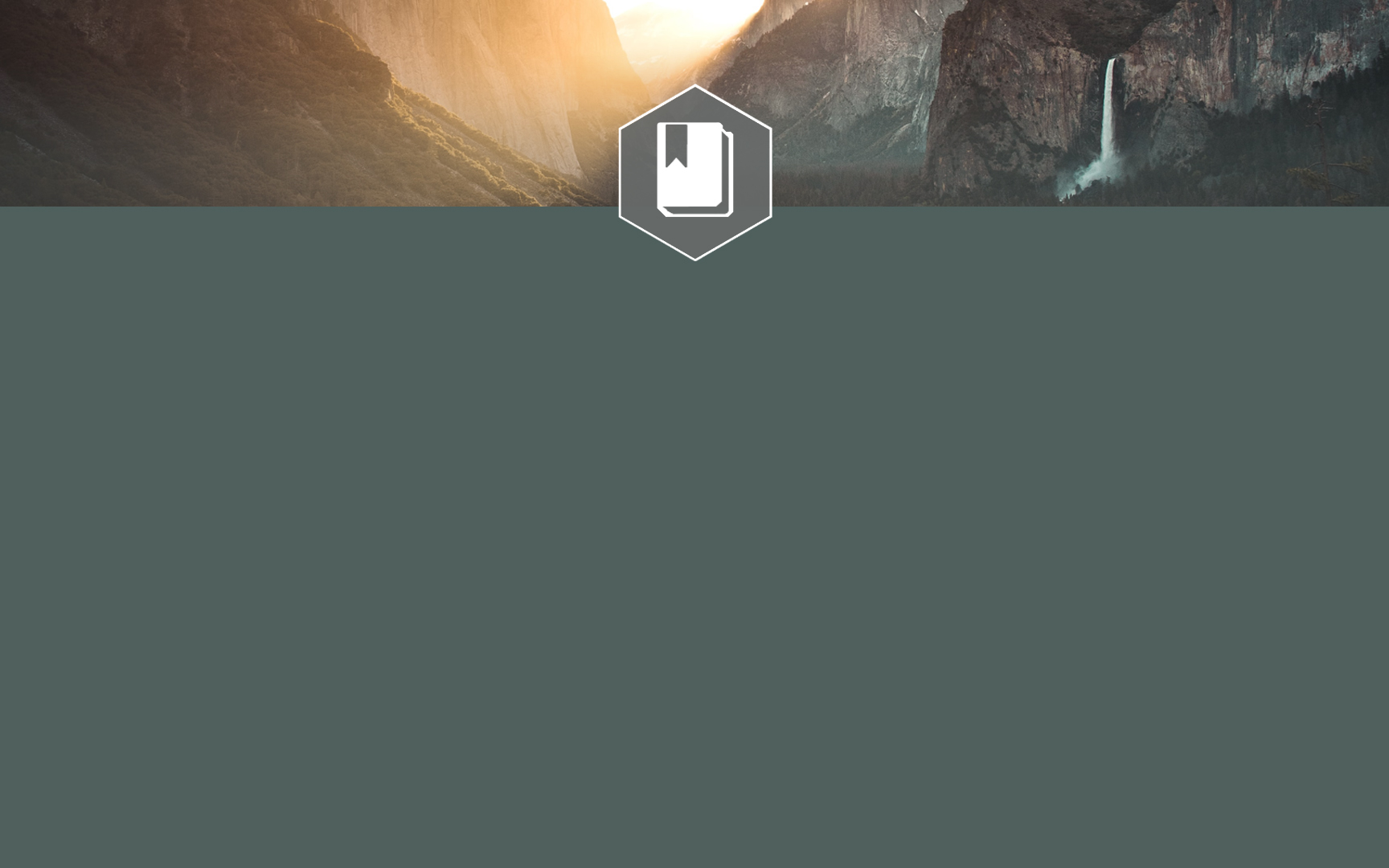 To help students gain greater clarity and comfort in God’s grace.Today’s Goal:To emphasize the grace of God in thedeath and resurrection of Jesus.
[Speaker Notes: Class Goal is = Clarity and Comfort]
Hebrews 2:9
“But we do see Him who was made for a little while lower than the angels, namely, Jesus, because of the suffering of death crowned with glory and honor, so that by the grace of God He might taste death for everyone.”
[Speaker Notes: We communicate COMMITMENT with wedding rings.
We communicate 45 Years of Service with a retirement gift.
We communicate Victories with Trophies.


“A Token of Our Appreciation”

How do we show our love, our respect, our joy? These are all specifically defined concepts, but how do we put them into into visible form?
We applaud when we celebrate a job well done.
We give a dozen roses to someone we love – our gift is an expression of how we feel.
We bow when we worship – our posture is reflective of our heart.
James argues that we can show our faith by our works…James 2
So How Can GOD put His ABUNDANT GRACE into words, actions, and gifts that help us see what is in His heart? The Answer is Jesus.]
“Surely our griefs He Himself bore,And our sorrows He carried” (53:4)
God’s grace can be described as: God’s admirable character, to act with kindness we do not deserve, to accomplish what we cannot alone.
[Speaker Notes: Jesus taking our place, suffering for our sins – is a kindness we do not deserve and the salvation He gives – a victory we cannot achieve alone.  A victory we COULD NOT achieve for ourselves if we were to live 1,000 years!]
‘Kindness We Do Not Deserve’
14 and the grace of our Lord was more than abundant, with the faith and love which are found in Christ Jesus. 15 It is a trustworthy statement, deserving full acceptance, that Christ Jesus came into the world to save sinners, among whom I am foremost of all.
 16 Yet for this reason I found mercy, so that in me as the foremost, Jesus Christ might demonstrate His perfect patience as an example for those who would believe in Him for eternal life. 17 Now to the King eternal, immortal, invisible, the only God, be honor and glory forever and ever. Amen. (1 Timothy 1:14-17)
[Speaker Notes: Paul emphasized how unworthy He was, so that all of us could see this gift is greater than we deserve.]
‘What We Cannot Do Alone’
Romans 3:24 and 5:9 = Justified by “Grace,” “Blood”
8 “For by grace you have been saved through faith; and that not of yourselves, it is the gift of God;”
Ephesians 2:8
5 “He saved us, not on the basis of deeds which we have done in righteousness, but according to His mercy, by the washing of regeneration and renewing by the Holy Spirit,”
Titus 3:5
[Speaker Notes: Grace passages emphasize the lack of MERIT but also the LACK OF ABILITY TO SAVE OURSELVES by our own righteous deeds.]
Because of Jesus’ Sacrifice We See Grace More Vividly Than Ever Before
An Epiphany of Grace – Titus 2:11
Strong’s # 2014, Compound Word: Epiphaino
Definition: To Shine Upon
First Half of the Word: Epi
To or Upon (like Matthew 3:16)
Second Half of the Word: Phaino
Appear or Shine (like Matthew 24:27)
[Speaker Notes: Let me emphasize this from 3 perspectives…

From the Nerd Side – Awesome Greek word.
From the Poetic Side
From the Profound Side…]
Because of Jesus’ Sacrifice We See Grace More Vividly Than Ever Before
Uses of Epiphaino in the New Testament
Luke 1:78-79 “…the Sunrise from on high will visit us, to shine upon those who sit in darkness…”
Acts 27:20 “sun nor stars appeared”
The Epiphaino of Grace: 
“For the grace of God has [shown across the whole world with the appearance of God, intensity of lightning, hope of mankind, and beautiful power of the rising sun] bringing salvation to all men, (Titus 2:11-13)
[Speaker Notes: Luke 1:78-79  As Zacharias prophesies about John, says that John will pave the way for God’s salvation.  He refers to Jesus as the Dayspring/the Sunrise.  The moment at dawn that the pure light crest the horizon and rushes over the world.  Jesus is like that.  Jesus turns night to day!

Acts 27:20  Describes the hopelessness of the absence of Light.   They depended on, and longed for just the natural light to spring forth.


My Point:  this is an incredible POWERFUL and signficiant appearing.  Everything that had been hinted at in the Old Testament.  Everything about God’s gracious plan that had been in shadows, is illuminated in the life and sacrifice of Jesus.  I hope that the RADIANT, BEAMING nature of this word hits home with you from this word study, but if you aren’t excited by this yet then perhaps the best thing I can do is show you the impact this had.]
Titus 2:11-14
More Clear
11 For the grace of God has appeared, bringing salvation to all men, 
12 instructing us to deny ungodliness and worldly desires and to live sensibly, righteously and godly in the present age, 
13 looking for the blessed hope and the appearing of the glory of our great God and Savior, Christ Jesus, 
14 who gave Himself for us to redeem us from every lawless deed, and to purify for Himself a people for His own possession, zealous for good deeds.
More Extensive
More Transformative
More Hopeful
More Effective
[Speaker Notes: This may seem simplistic – but please trust me – IT BECOMES SO HELPFUL to really SEE how Paul organizes his thoughts to TELL US ABOUT GOD’S GRACE…]
Too Wonderful To Put Into Words
His Grace Reaches Me (Song 237)
Deeper than the ocean and wider than the sea,Is the grace of the Savior for sinners like me;Sent from the Father and it thrills my soul,Just to feel and to know that His blood make me whole…
Too Wonderful To Put Into Words
O the Depth and the Riches (Song 495)
O the depth and the riches of God’s saving graceFlowing down from the cross for me!There the debt for my sins by the Savior was paidIn His suffering on Calvary!
O what marvelous mercy, what infinite love!What immeasurable grace I see!By His blood I am cleansed; I am happy and freeThro’ His suffering on Calvary!
The Pinnacle of Grace
Key Text: John 3:16, Numbers 21:6-9
14 As Moses lifted up the serpent in the wilderness, even so must the Son of Man be lifted up; 15 so that whoever believes will in Him have eternal life. 16 For God so loved the world, that He gave His only begotten Son, that whoever believes in Him shall not perish, but have eternal life. 17 For God did not send the Son into the world to judge the world, but that the world might be saved through Him.
[Speaker Notes: Jesus has been lifted up in the most VIVID way possible – and we have a choice to make – will we look to HIM.

TRUST IN HIM.
BELIEVE IN HIM.

Not in ourselves. Not in our obedience. DO WE TRUST IN HIM.]
The Pinnacle of Grace
Key Text: Ephesians 1:7
7 “In Him we have redemption through His blood, the forgiveness of our trespasses, according to the riches of His grace…”
[Speaker Notes: Jesus has been lifted up in the most VIVID way possible – and we have a choice to make – will we look to HIM.

TRUST IN HIM.
BELIEVE IN HIM.

Not in ourselves. Not in our obedience. DO WE TRUST IN HIM.]
Grace & The Resurrection
23 Now not for his sake only was it written that it was credited to him, 24 but for our sake also, to whom it will be credited, as those who believe in Him who raised Jesus our Lord from the dead, 25 He who was delivered over because ofour transgressions, and was raised because of our justification.
Romans 4:23-25
[Speaker Notes: We are talking about not only the CROSS, but ALSO THE EMPTY TOMB…

Directly mentions belief in the Resurrection.
Directly mentions that we come into God’s grace through JESUS. (5:1-2)]
Grace & The Resurrection
25 “Jesus said to her, “I am the resurrection and the life; he who believes in Me will live even if he dies, 26 and everyone who lives and believes in Me will never die. Do you believe this?” 27 She *said to Him, “Yes, Lord; I have believed that You are the Christ, the Son of God, even He who comes into the world.”
John 11:25-27
Jesus Makes God’s Grace Available To All
“God… desires all men to be saved… gave Himself as a ransom for all” (1 Timothy 2:3-6)
“and He Himself is the propitiation for our sins; and not for ours only, but also for those of the whole world.” (1 John 2:2)
“…one died for all, therefore all died; 15 and He died for all…” (2 Corinthians 5:14-15)
[Speaker Notes: Grace passages emphasize the lack of MERIT but also the LACK OF ABILITY TO SAVE OURSELVES by our own righteous deeds.]
Conditions To Receive God’s Grace
If there are no conditions at all, then salvation is universal and unavoidable. 
If there are conditions, then it is GOD ALONE who determines what they are.
Romans 4:4-8, 16
First & Foremost, PLEASE, PLEASE Keep In Mind The Conditions Are Designed To Make SalvationMORE AVAILABLE, Not Less.
[Speaker Notes: Grace passages emphasize the lack of MERIT but also the LACK OF ABILITY TO SAVE OURSELVES by our own righteous deeds.]
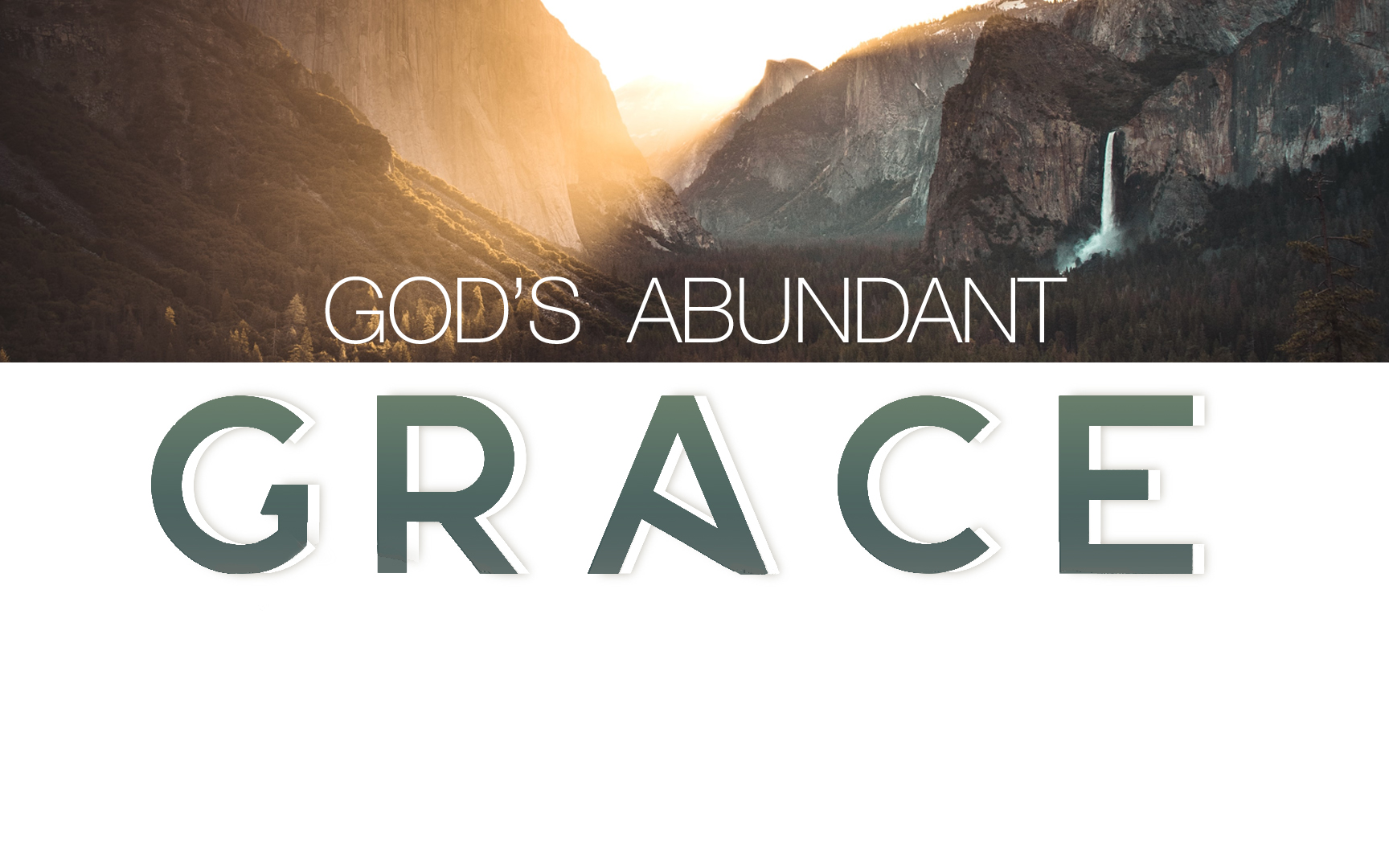